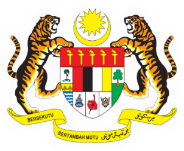 JABATAN PERDANA MENTERI
JABATAN PERKHIDMATAN AWAM
PERMOHONAN JTICT JPA BIL. X/ 202X
<TAJUK CADANGAN PROJEK ICT>
Rujuk AP168 (sekiranya ada) bagi cadangan nama projek
<BAHAGIAN>
1
PENGENALAN PROJEK
* CJCP - Cukai Jualan Dan Cukai Perkhidmatan
2
PENGENALAN PROJEK
3
LATAR BELAKANG PROJEK
Nyatakan sekiranya telah mendapat kelulusan di peringkat Bahagian/ MPT/ mana-mana punca kuasa berkaitan
Butiran/ kronologi/ evolusi projek sedia ada (sekiranya ada)
Justifikasi mengapa projek perlu dibuat
Implikasi terhadap sektor awam/ agensi/ tadbir urus/ keselamatan/ warga
4
JUSTIFIKASI KEPERLUAN PROJEK
5
MAKLUMAT/ FAKTA/ STATISTIK SOKONGAN
Maklumat/ Fakta/ Statistik/ Perbandingan yang menyokong fakta pada slaid justifikasi projek
Format adalah bebas
6
MAKLUMAT PROJEK
7
CARTA ALIR/ RAJAH/ PROSES/ TOPOLOGI/ REKA BENTUK
SEMASA
Nyatakan dengan jelas maklumat untuk menunjukkan/ menggambarkan keadaan semasa yang bersesuaian dengan cadangan projek
8
CARTA ALIR/ RAJAH/ PROSES/ TOPOLOGI/ REKA BENTUK
CADANGAN BAHARU
Nyatakan dengan jelas maklumat untuk menunjukkan/ menggambarkan keadaan semasa yang bersesuaian.
9
LATAR BELAKANG TEKNIKAL PROJEK 
(RINGKASAN SISTEM/ APLIKASI)
Senarai modul yang akan dibangunkan
Spesifikasi teknikal yang terperinci perlu diletakkan pada lampiran
Pembangunan Sistem Aplikasi atau perkhidmatan hendaklah disertakan dengan anggaran man-days
Contoh:
10
PERINCIAN SPESIFIKASI TEKNIKAL
(SISTEM/ APLIKASI)
11
LATAR BELAKANG TEKNIKAL PROJEK 
(RINGKASAN PERKAKASAN ICT)
Senarai perkakasan ICT yang terlibat
Spesifikasi teknikal yang terperinci perlu diletakkan pada lampiran
Contoh:
12
PERINCIAN SPESIFIKASI TEKNIKAL
(PERKAKASAN ICT)
13
LATAR BELAKANG TEKNIKAL PROJEK 
(RINGKASAN PERISIAN ICT)
Senarai perisian yang terlibat
Spesifikasi teknikal yang terperinci perlu diletakkan pada lampiran
Contoh:
14
LAMPIRAN
PERINCIAN SPESIFIKASI TEKNIKAL
(PERISIAN)
15
PERBEZAAN PROJEK SEDIA ADA DAN BAHARU
16
PERINCIAN PERUNTUKAN MENGIKUT TAHUN
(rujuk contoh 1)
(Unjuran bayaran mengikt tahun)
17
PERINCIAN PERUNTUKAN MENGIKUT TAHUN
CONTOH 1
18
perincian PERUNTUKAN
* Sila perincikan kos bagi setiap item A hingga F (mana-mana yang berkaitan). Rujuk contoh 2.
19
MAKLUMAT PERUNTUKAN: (A) PERKAKASAN ICT
Perincian Peruntukan:
CONTOH 2
Nota: Agihan Komputer Peribadi mengikut cawangan seperti di Lampiran.
20
MAKLUMAT PERUNTUKAN: (B) PEMBANGUNAN SISTEM APLIKASI
Ringkasan Peruntukan Pembangunan Sistem Aplikasi Untuk Semua Modul:
CONTOH 2
NOTA
Jumlah keseluruhan kos pembangunan sistem aplikasi hendaklah berada dalam julat kos Function Point Analysis (FPA)
Jumlah kos pembangunan sistem aplikasi perlu dibahagikan kepada peratusan best effort (+- %)
Agensi perlu menyediakan slaid pecahan mengikut modul seperti di slaid 76
Sekiranya tidak melibatkan Integration, 5% tersebut boleh dimanfaatkan oleh mana-mana fasa.
PERATUSAN KOS PEMBANGUNAN (%) BERDASARKAN BEST EFFORT
Phase	Ratio
Requirement 	20.00
Design 	30.00
Coding	15.00
Integration	5.00
Testing	25.00
Deployment 	5.00
Total	100
21
[Speaker Notes: PERATUSAN KOS PEMBANGUNAN (%) BERDASARKAN BEST EFFORT
Phase	Ratio
Requirement 	20.00
Design 	30.00
Coding	15.00
Integration	5.00
Testing	25.00
Deployment 	5.00
Total	100]
MAKLUMAT PERUNTUKAN : (C) PERISIAN
Perincian Peruntukan:
CONTOH 2
22
MAKLUMAT PERUNTUKAN : (D) RANGKAIAN
Perincian Peruntukan:
CONTOH 2
23
MAKLUMAT PERUNTUKAN : (E) PERKHIDMATAN
Perincian Peruntukan:
CONTOH 2
24
MAKLUMAT PERUNTUKAN : (F) LATIHAN
Perincian Peruntukan:
CONTOH 2
25
JADUAL PELAKSANAAN
* Bergantung kepada kaedah perolehan (Tender Terbuka/ Sebut Harga/ Rundingan Terus/ Kontrak Pusat)
** Sila nyatakan perincian bagi item Perkara dari kelulusan JTICT hingga projek/ kontrak selesai
26
SYOR
Jawatankuasa Teknikal ICT (JTICT) JPA dimohon untuk mempertimbangkan syor berikut:
 
<Tajuk projek ICT: Rujuk tajuk projek AP168>
<Anggaran kos termasuk CJCP dan sumber peruntukan>
<Kaedah perolehan>
<Tempoh projek>
27
LAMPIRAN
KAJIAN PASARAN/ SURAT SOKONGAN
28